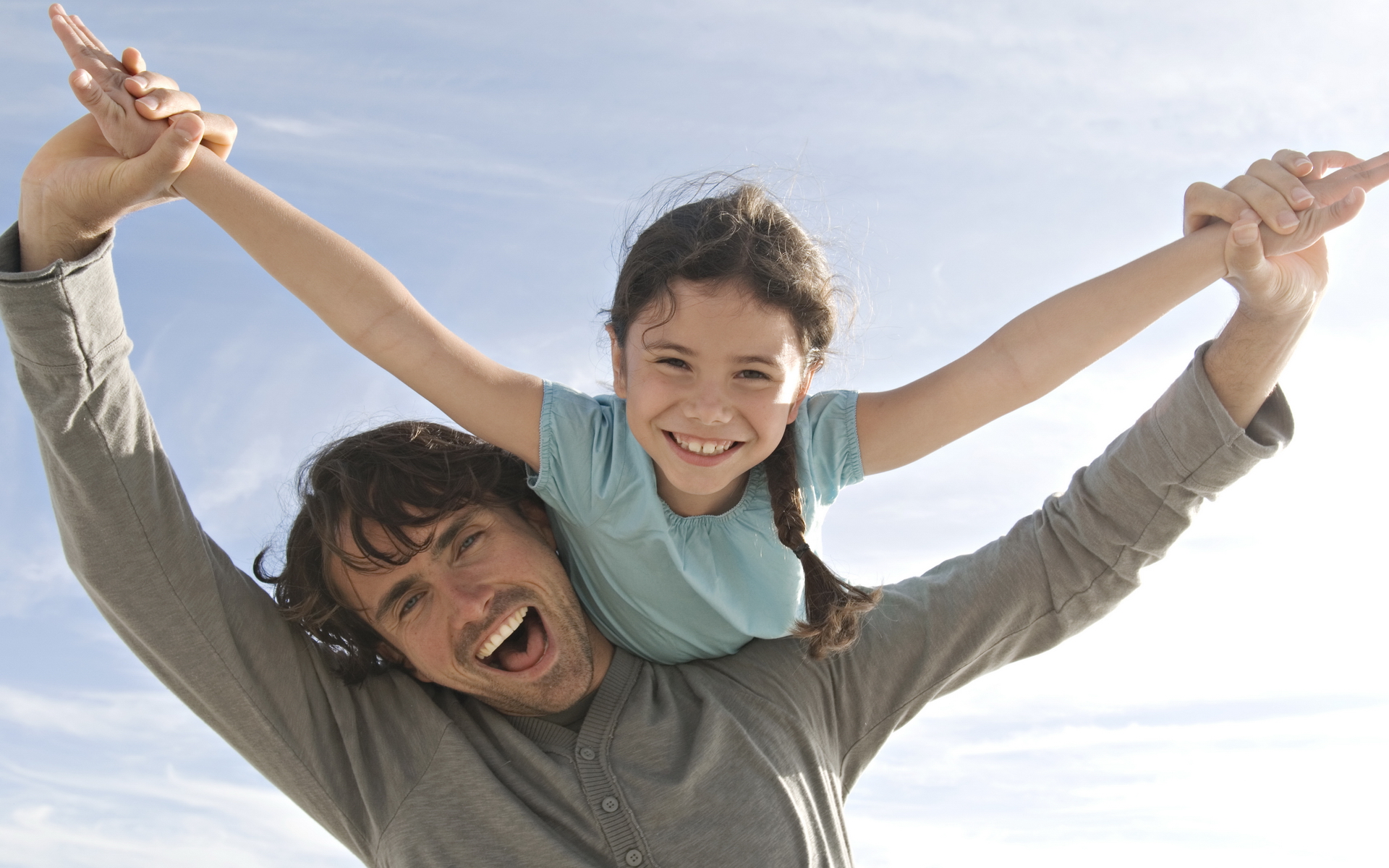 10 правил вирішення конфліктів
Не секрет, що уникнути сварок нелегко. Навіть у найщасливіших сім‘ях трапляються сварки. Звичайно, вибудувати стосунки так, щоб повністю уникнути сварок практично неможливо. Ось кілька порад, як звести конфліктні ситуації до мінімуму.
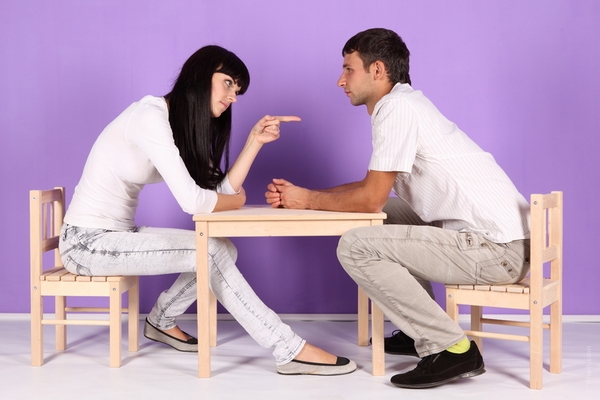 1. Навчіться стримувати емоції .У вас ніколи не відбудеться конструктивного діалогу, якщо хоча б хтось один налаштований агресивно.
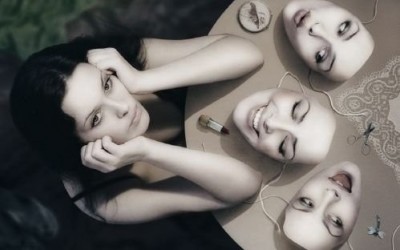 2. Не накручуйте себе . Не варто накручувати себе та забивати голову страшними думками .


3. Виберіть час для розмови. Не варто лізти під гарячу руку.
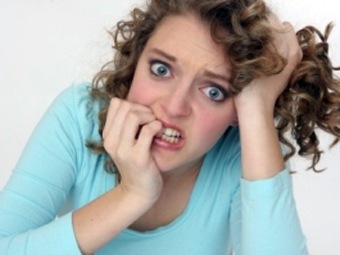 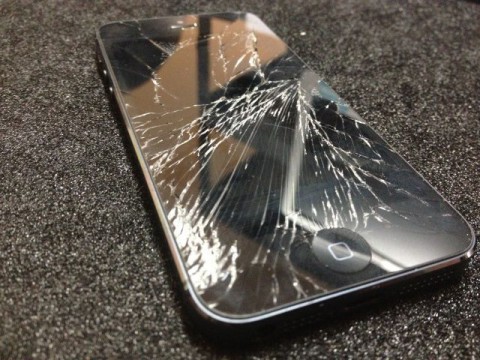 4. Боріться з причиною, а не наслідком. З‘ясуйте, що стало причиною конфлікту. Варто обговорити й вирішити саме її, а не саму сварку. Це набагато прискорить вирішення проблеми.
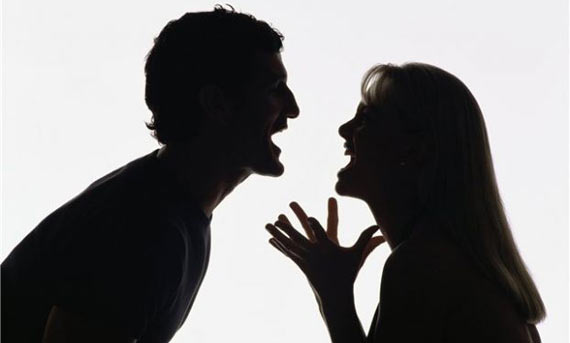 5. Не згадуйте минуле. До того ж пам’ятайте, починати сварку, при цьому згадуючи всі попередні гріхи не варто. 

6. Не накопичуйте проблеми. Вирішуйте проблеми по мірі їх надходження. Не слід чекати, поки їх збереться досить. Обговорюйте проблеми поступово, і ніколи не повертайтеся до них.
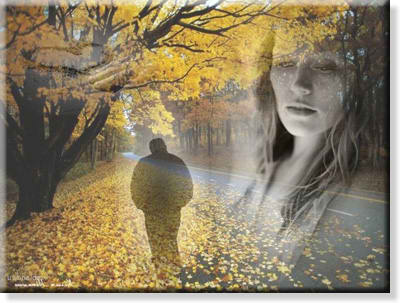 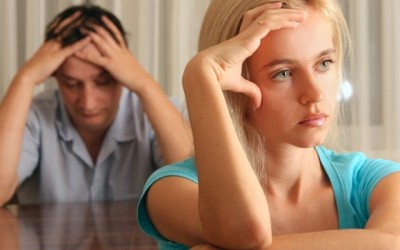 7. Не таїть образу. Говоріть про образу спокійно та без істерик. Не слід виношувати її в собі — чим швидше ви пробачите, тим швидше вона пройде.





8. Не опускайтесь до образ. Це також дуже важливо. Образи — нова причина для сварок.
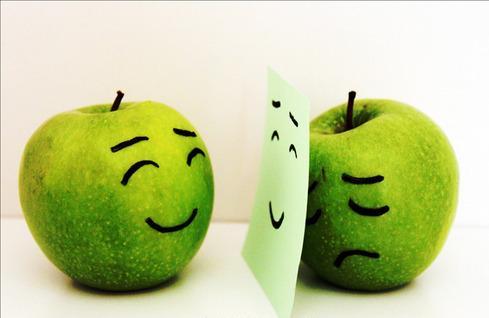 9. Не язвіть і уникайте іронії. 
Запам‘ятайте, іноді не слова, 
а тон, з яким ви їх вимовили, 
ображають співрозмовника.
                                       

                                                                 10. Не влаштовуйте               
                                                                 істерик .Вирішити  
                                                                  проблему вона вам             
                                                                   не допоможе.
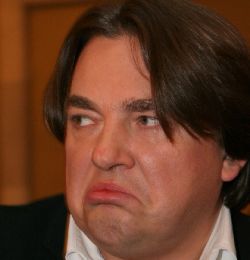 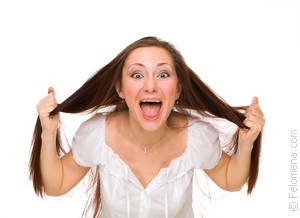 2013 р.
Колєснікова Тетяна